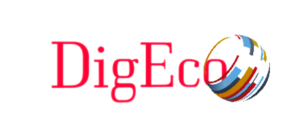 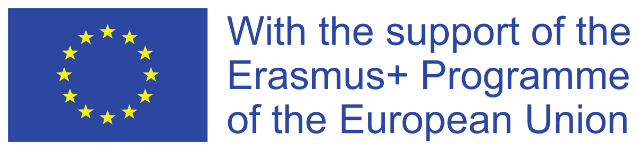 ІЛЮСТРАЦІЙНІ МАТЕРІАЛИ ДО КВАЛІФІКАЦІЙНОЇ РОБОТИ НА ТЕМУ:«Маркетингові канали розподілу продукції у ТОВ «Молочно-жировий комбінат «Південний» при масовому виробництві»Здобувач вищої освіти:                     Карина ЩЕРБАКОВАКерівник:                     к.е.н., доцент Тетяна АРЕСТЕНКО
The Master Thesis is developed in the framework of ERASMUS+ CBHE project “Digitalization of economic as an element of sustainable development of Ukraine and  Tajikistan”  / DigEco 618270-EPP-1-2020-1-LT-EPPKA2-CBHE-JPThis project has been funded with support from the European Commission. This document reflects the views only of the author, and the Commission cannot be held responsible for any use which may be made of the information contained there in.
Таблиця 1Фактори ринкових загроз макромаркетингового середовища молокопереробних підприємств (фрагмент)
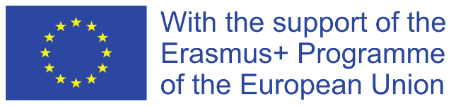 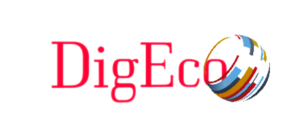 Таблиця 2Фактори ринкових можливостей макромаркетингового середовища молокопереробних підприємств (фрагмент)
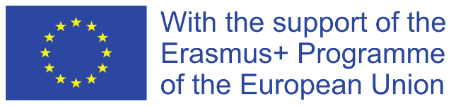 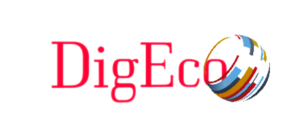 Таблиця 3Фактори ринкових загроз мікромаркетингового середовища молокопереробних підприємств (фрагмент)
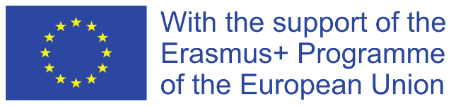 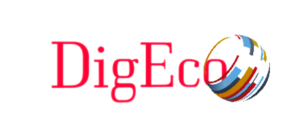 Таблиця 4Фактори ринкових можливостей мікромаркетингового середовища молокопереробних підприємств (фрагмент)
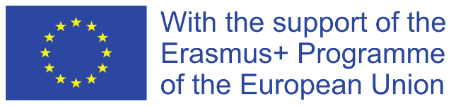 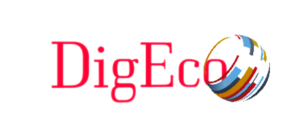 Таблиця 5Слабкі та сильні сторони альтернатив розвитку підприємств на ринку молока та молочних продуктів
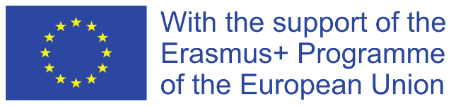 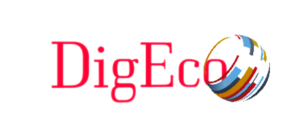 Таблиця 6Структура та виручка від реалізації молочної продукції ТОВ «МЖК Південний»
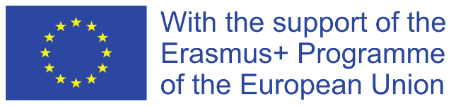 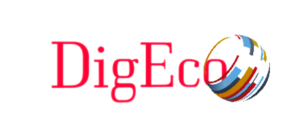 Таблиця 7
Обсяг виробництва молочної продукції ТОВ «МЖК Південний»
Таблиця 8Визначення стратегії зростання за допомогою матриці І. Ансоффа
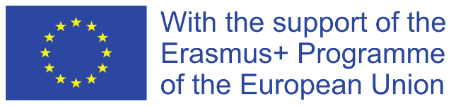 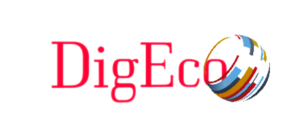 Таблиця 9Результати аналізу конкурентних сил в галузі за моделлю аналізу п’яти конкурентних сил Майкла Портера
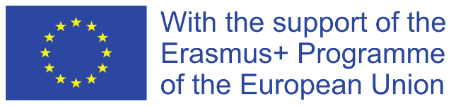 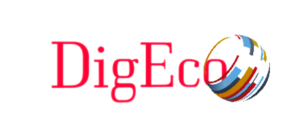 Рисунок 1- Матриця Mc/Kinsey для ТОВ «МЖК Південний» та ПрАТ «Племзавод «Степной»  
Джерелоː побудовано за допомогою власних досліджень
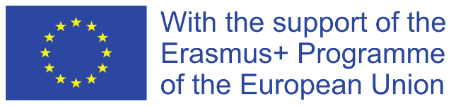 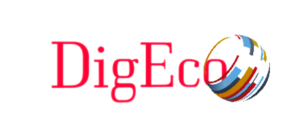 Рисунок 2 -  Частота споживання молока та молочних продуктів
Джерело: побудовано автором на основі власних досліджень
Рисунок 3 - Розподіл відповідей респондентів щодо факторів, які впливають на вибір молока та молочної продукції
Джерело: побудовано автором на основі власних досліджень
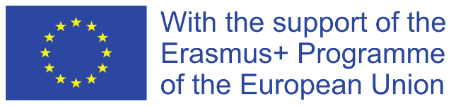 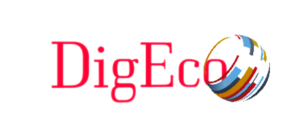 Рисунок 4  – Розподіл відповідей респондентів щодо джерел інформації при ухваленні рішення про покупку певного бренду 
Джерело: побудовано автором на основі власних досліджень
Рисунок 5 – Розподіл відповідей респондентів щодо купівлі молока та молочних продуктів у фірмових кіосках (магазинах), %
Джерело: побудовано автором на основі власних досліджень
Таблиця 10Ієрархічна структура вибору маркетингового каналу розподілу  для ТОВ «Молочно-жировий комбінат «Південний»
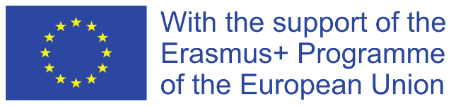 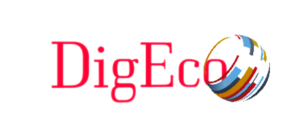 Рисунок 6  – Оцінка важливості критеріїв вибору маркетингових каналів розподілу молокопереробного підприємства
Джерело: побудовано автором на основі власних досліджень
Таблиця 11Порівняння альтернативи з критеріями
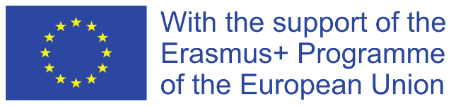 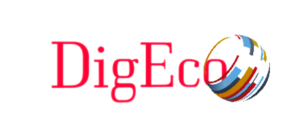 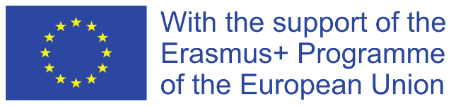 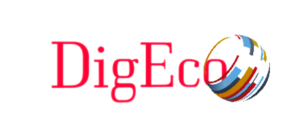 Рисунок 7 - Результати аналізу ієрархій щодо визначення оптимальних маркетингових каналів розподілу продукції 
Джерело: побудовано автором на основі власних досліджень
Таблиця 12Калькуляція всіх витрат на відкриття та функціонуванняфірмової точки ТМ «Молочна ріка»
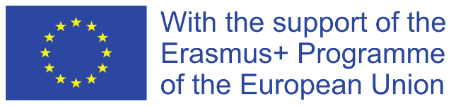 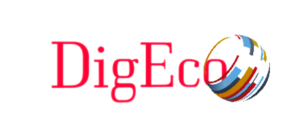 Таблиця 13Витрати на комунікаційні заходи, 2022 – 2024 рр.
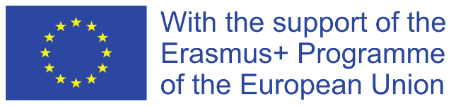 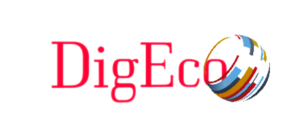 Таблиця 14
Витрати на розробку та функціонування маркетингового чат-боту, 2022р.
Таблиця 15Аналіз ефективності впровадження фірмової торгової точки ТОВ «Молочно-жировий комбінат «Південний»
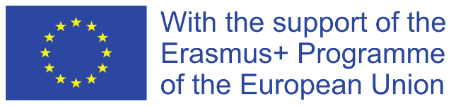 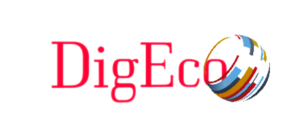 Таблиця 16Аналіз ефективності впровадження фірмових точок ТОВ «Молочно-жировий комбінат «Південний», 2022-2024 рр.
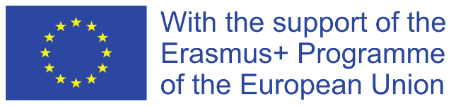 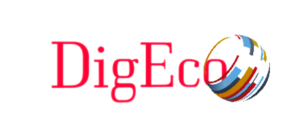 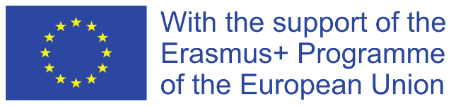 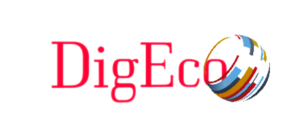 ДЯКУЮ ЗА УВАГУ!